Ut i verden!
01.02.23
Dagens program
Hvorfor dra på utveksling?
Når er det best å reise?
Hvor kan jeg dra?
Hvordan søker jeg, og hva er prosessen videre?
Hva får du igjen for å dra på utveksling?
Du får en ny tilnærming til fagområdet
Du oppnår personlig vekst
Knytter nye vennskap og får nye opplevelser
Du får internasjonal erfaring og nettverk

Dette vil på mange måter være et karrierefortrinn og noe som gjør at du skiller deg ut i blant andre jobbsøkere.
[Speaker Notes: Forskning viser at et internasjonalt aspekt ved din utdanning gir deg et karrierefortrinn.]
God planlegging = suksess
Velg et tidspunkt å reise ut hvor det passer i graden din
Legg en plan for studieløpet ditt
Planlegg på forhånd
[Speaker Notes: Medievitenskap BA: anbefaler å ta frie emner eller emner som kan innpasses som en del av 40-gruppen

Medievitenskap MA: skal ta emner som kan innpasses som valgfrie emner i medievitenskap]
Bachelor i medier og kommunikasjon
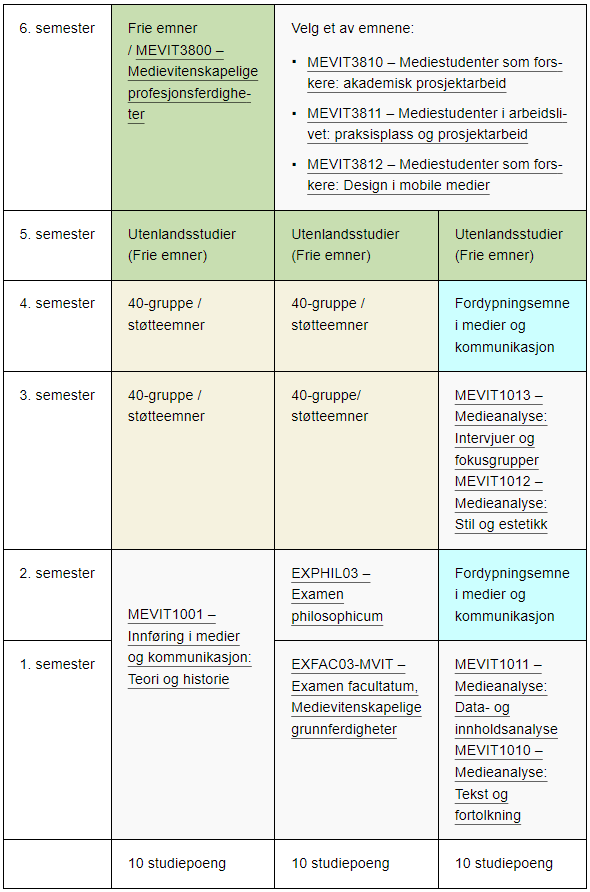 Vi anbefaler bachelorstudenter å reise på utveksling femte semester.
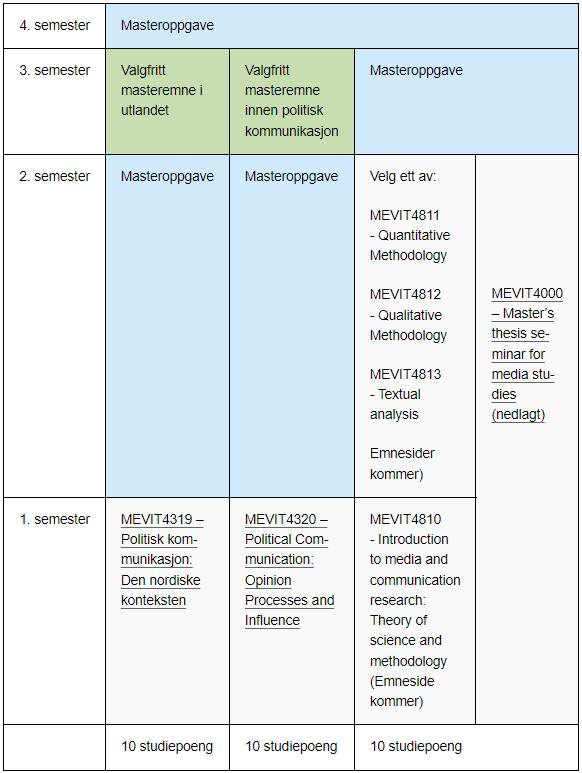 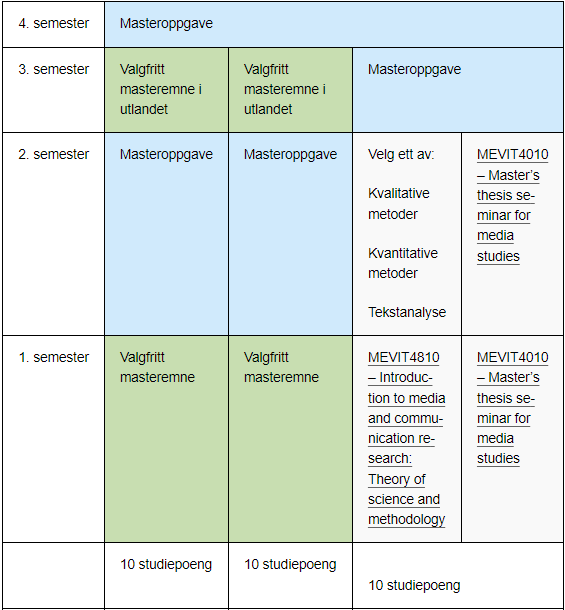 Masterstudenter kan reise på utveksling i tredje semester
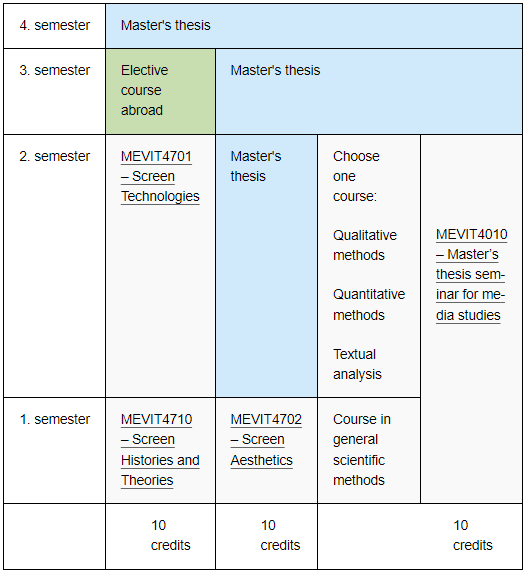 Politisk kommunikasjon
Medier og kommunikasjon
Screen Cultures
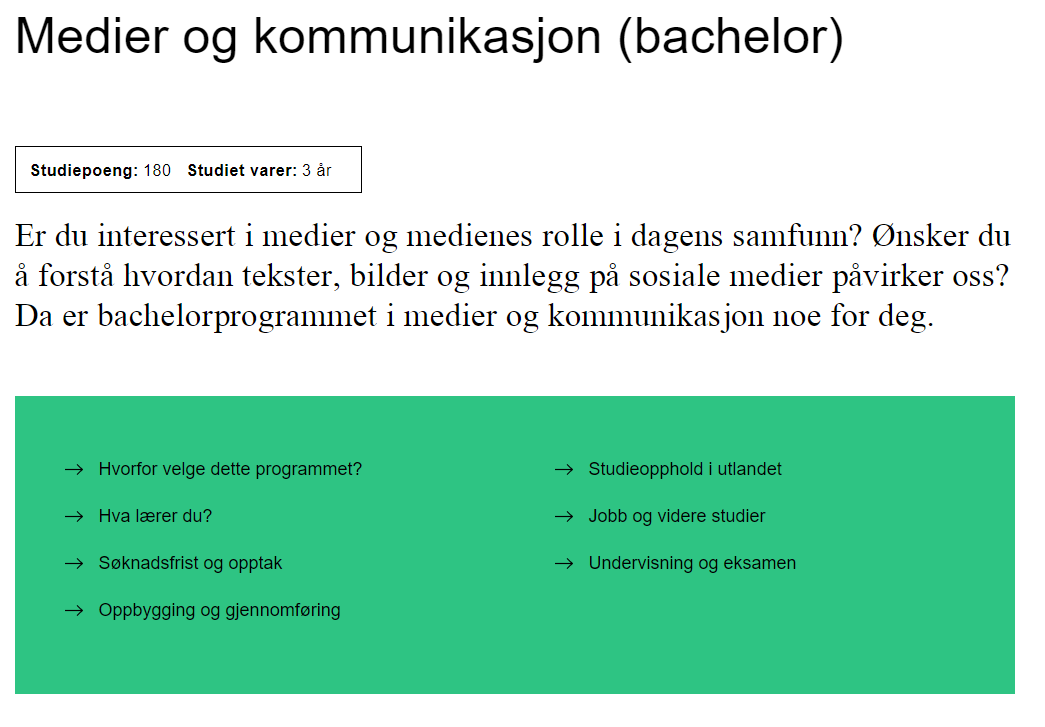 Hva er en avtale?
Mellom en enhet ved UiO (for eksempel IMK) og utdanningsinstitusjon i utlandet
Avtaler på ulike nivå: institutt, fakultet og UiO-nivå. Du kan søke på avtaler på alle nivåer

Ulike typer avtaler: Erasmus+ (stipend), Nordplus/Nordlys (stipend), og bilaterale avtaler
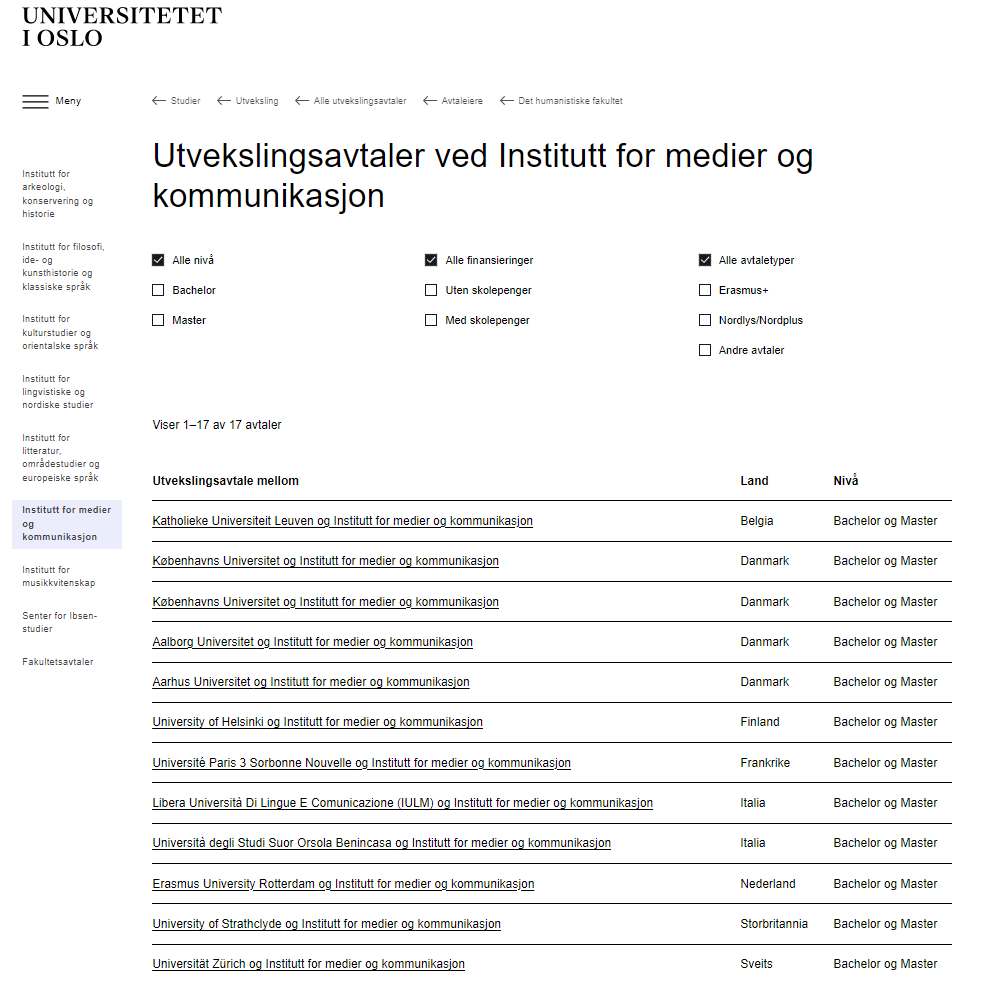 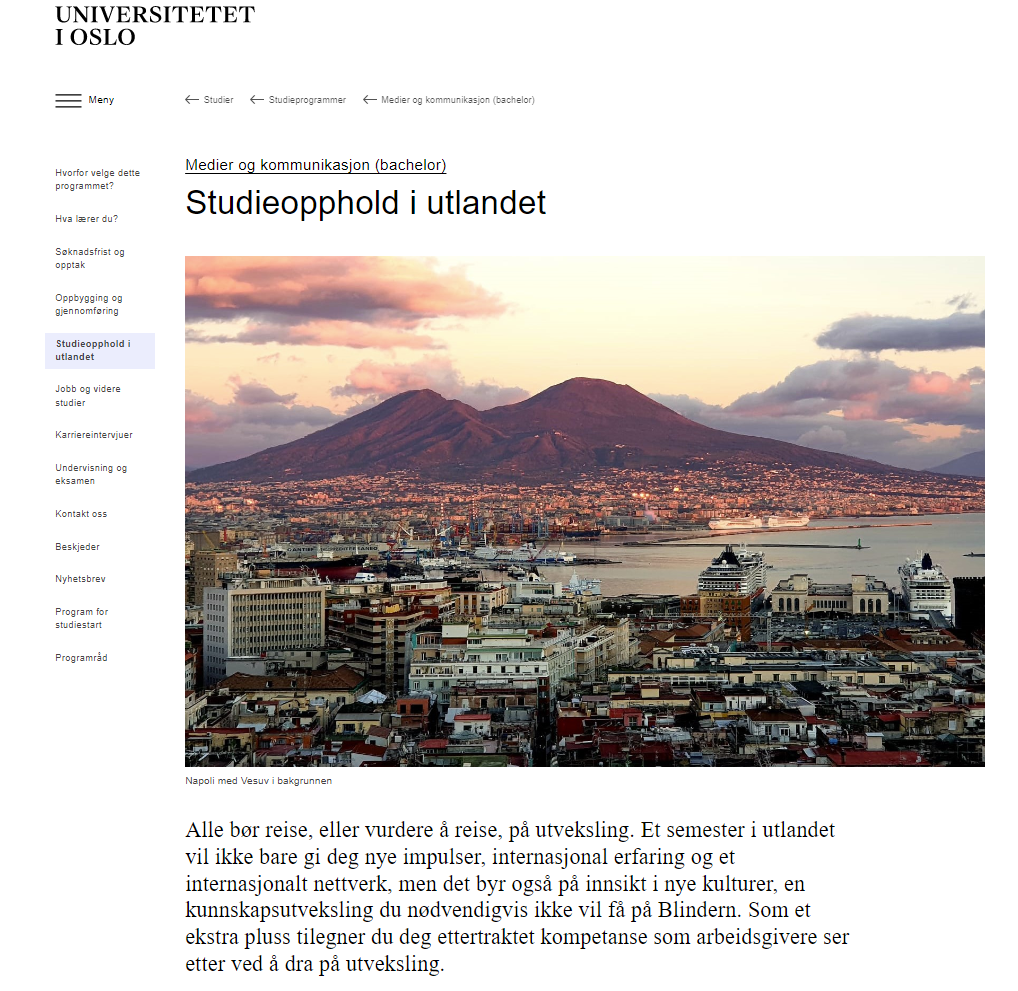 Avtaler ved IMK: https://www.uio.no/studier/utveksling/avtaler/avtaleeiere/hf/imk/
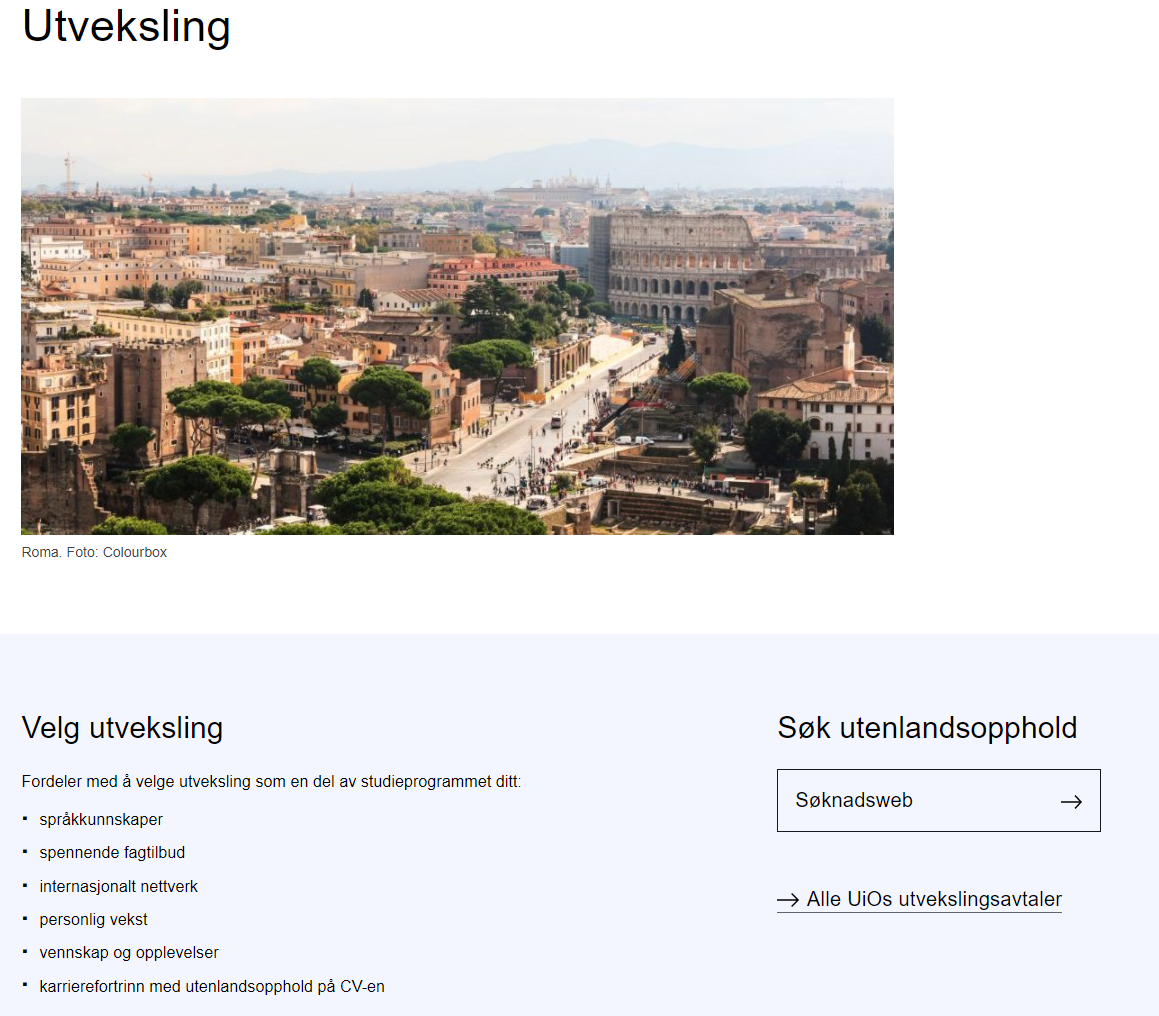 https://www.hf.uio.no/studier/utland/
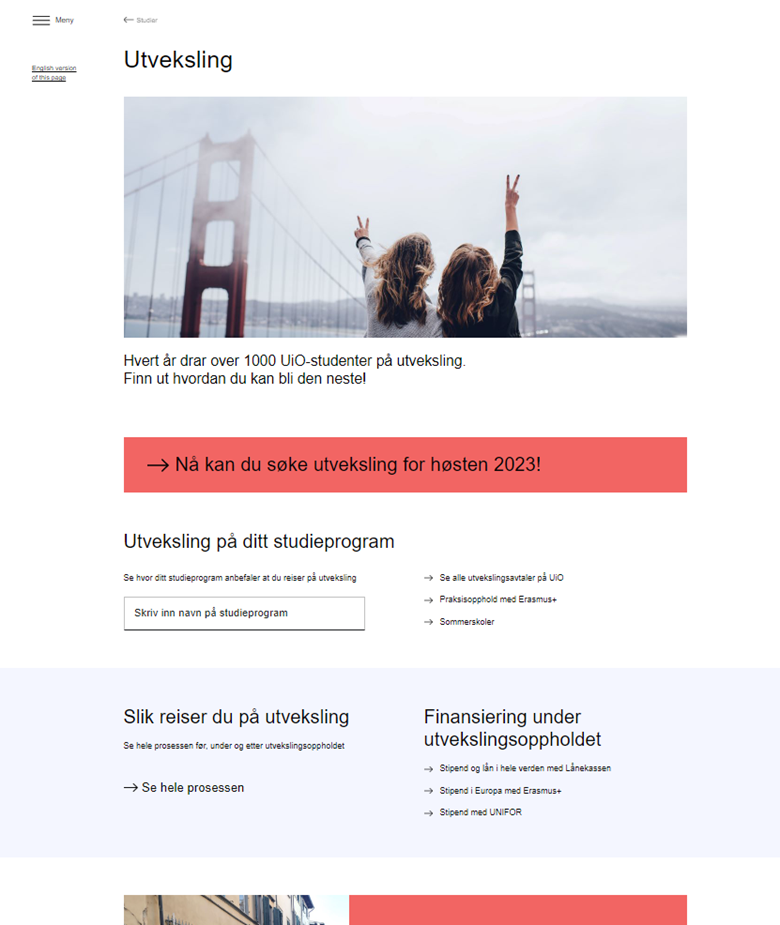 https://www.uio.no/studier/utveksling/
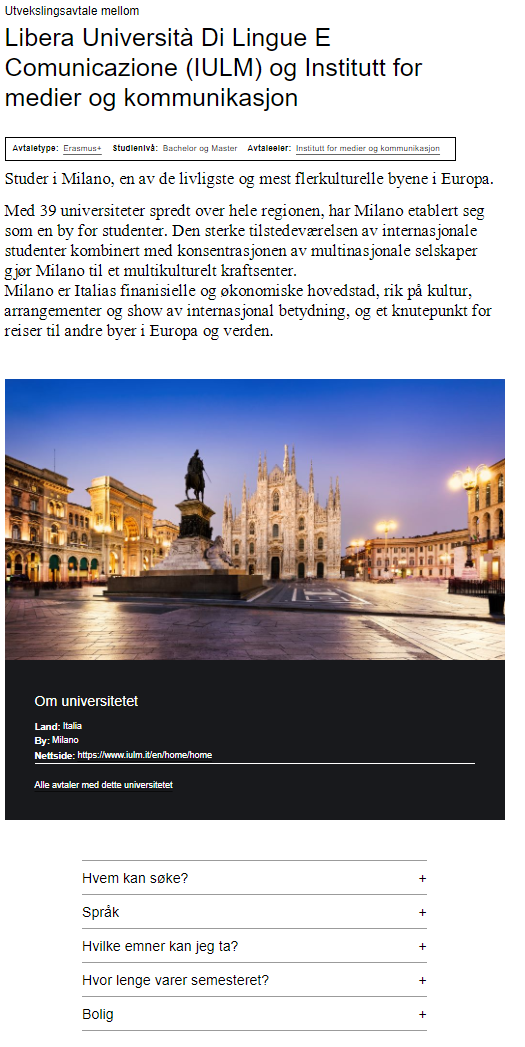 BA og MA:
Hva må jeg se etter i en avtale?
Karakterkrav (oftest C-krav)
Studiepoengkrav (varierer fra 60 stp til 120)
Er avtalen for bachelor- eller masterstudenter?
Språk? (Nesten alle har krav om engelsk, som er karakter 4 fra vgs evt. engelsk test)
Er avtalen begrenset til ett eller flere fagfelt?
Semesterstart/-slutt

Har du spørsmål til dette? Kontakt oss på studieinfo@media.uio.no
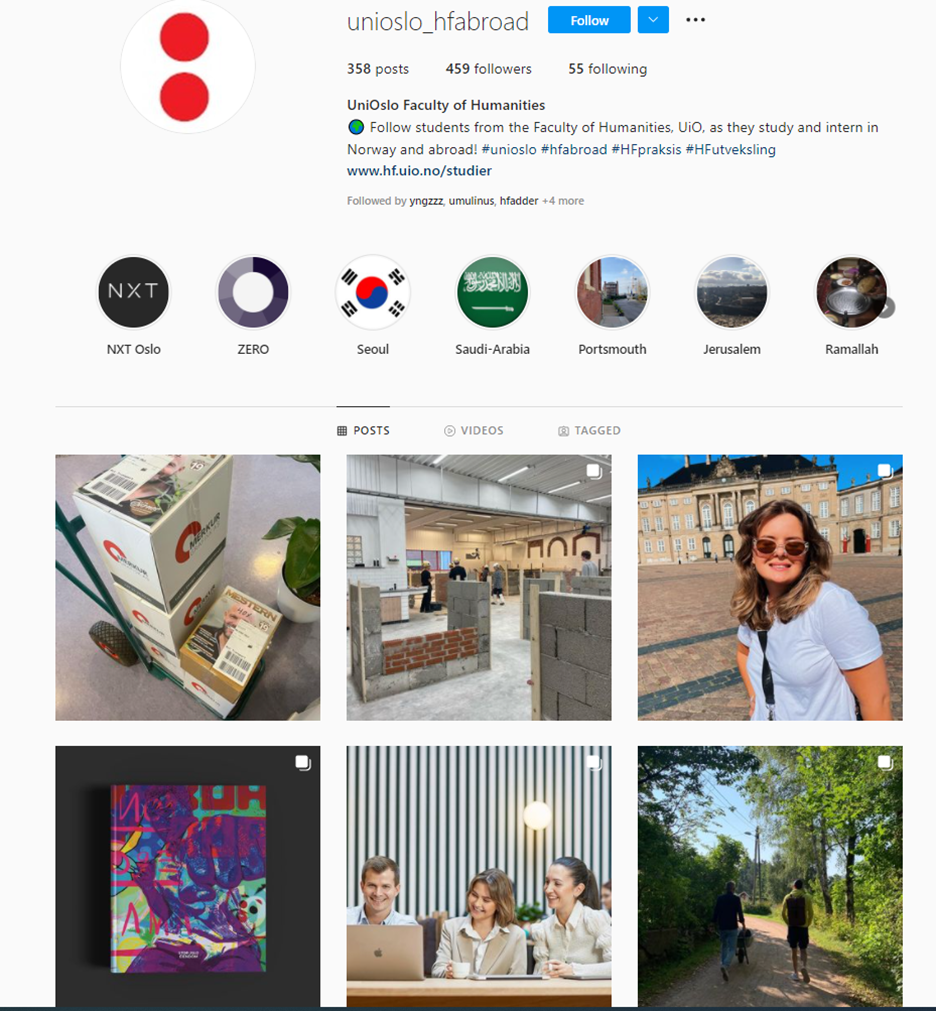 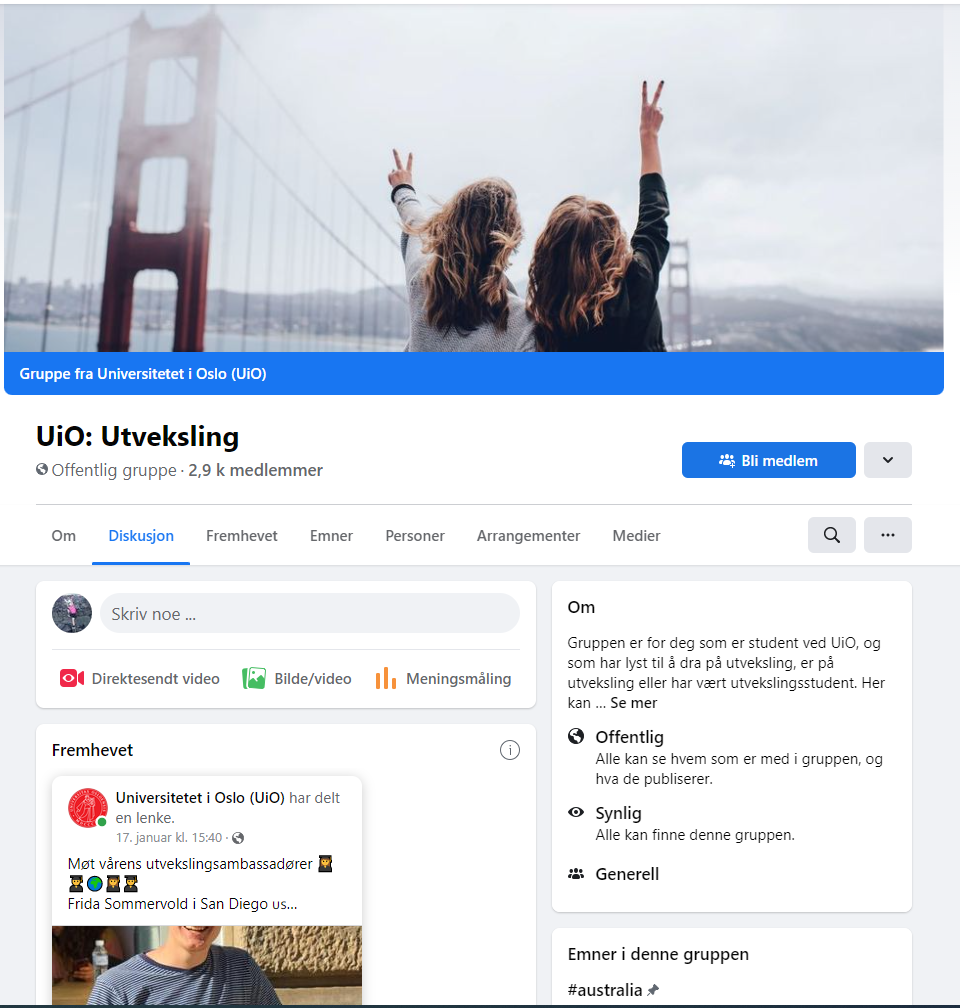 https://www.facebook.com/groups/603315183104674/
Hvordan søker jeg, og hva er prosessen videre?
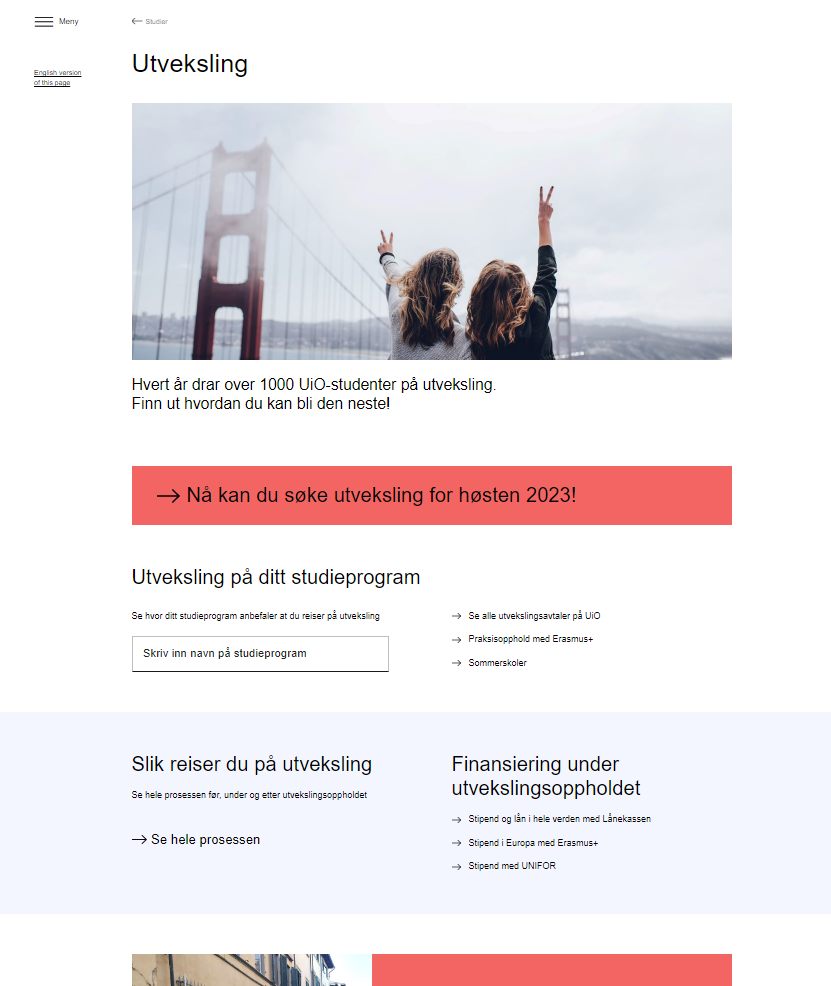 https://www.uio.no/studier/utveksling/
Søknadsfrist utveksling høsten 2023: 15.02.23
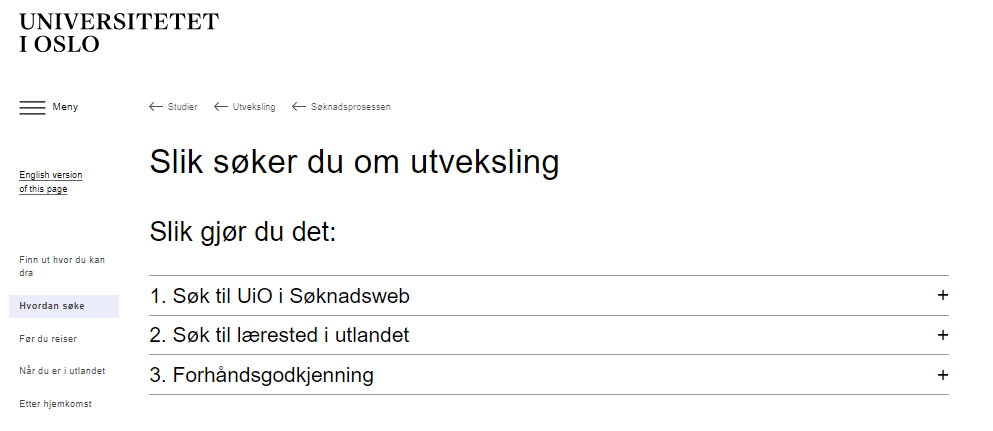 Søknadsweb: https://bit.ly/2LBMgYb
https://www.uio.no/studier/utveksling/praktisk/soknad/hvordan-soke.html /
Veien videre
Avtaleeier (UiO) nominerer deg
Du får tilsendt informasjon fra ditt utenlandske universitet, og må søke via deres søknadsportal
Emnevalg 
Søke om forhåndsgodkjenning (UiO - HF) https://www.uio.no/studier/utveksling/praktisk/godkjenning/ 
Visum og oppholdstillatelse
Bolig 
Finansiering, forsikring, semesteravgift og semesterregistrering ved UiO
Hvem kan jeg snakke med?
Utvekslingsavtalene administreres på ulike nivåer på UiO:
UiO sentralt (Knutepunktet)
Fakultet 
Institutt (IMK: studieinfo@media.uio.no)

På nettsiden til hver avtale står det spesifisert hvem som er «eier» - og de kan også kontaktes for informasjon og veiledning.
Spørsmål?
studieinfo@media.uio.no

Avtal time til veiledning